«Если вы высказываете свои мысли вслух, у вас активизируется намного больше областей мозга, чем когда вы просто думаете. Причем среди прочих задействуются области памяти, языковые и моторные центры. Этот процесс называется распространением активации. Чем шире её ареал, тем легче будет позже вспомнить высказанную вслух мысль, потому что после неё останется более явный и заметный след из нейронных связей»
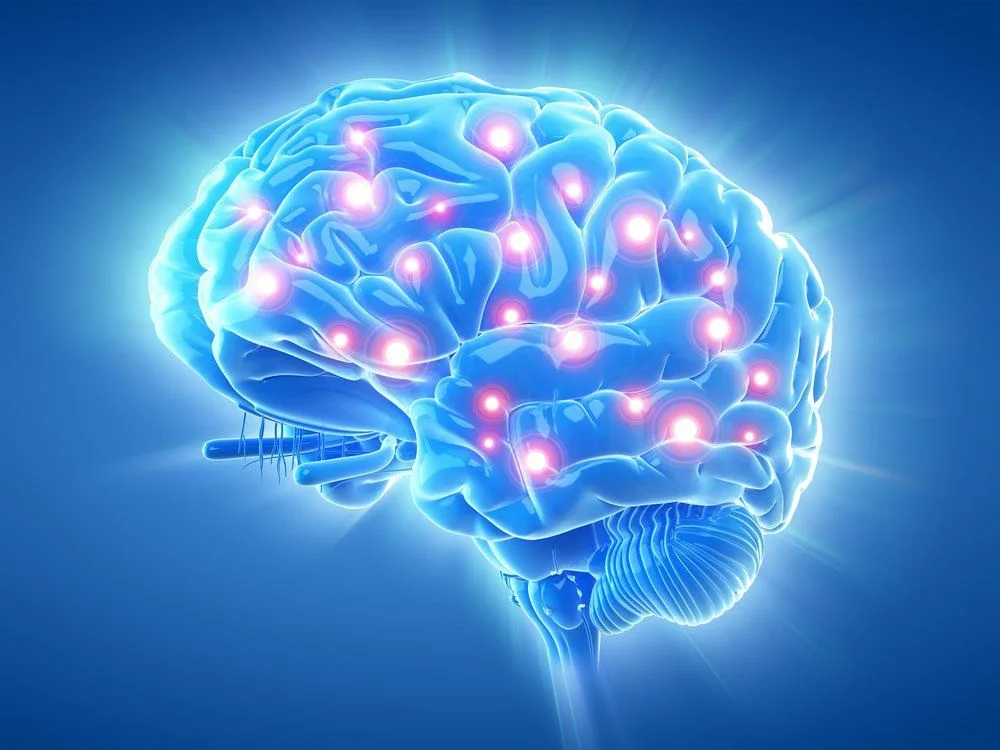 Дэвид Рок 
«Мозг. Инструкция по применению. Как использовать свои возможности по максимуму и без перегрузок»
МБДОУ – детский сад компенсирующего вида № 411МАДОУ - детский сад № 449
Тема: «Новые технологии развития познавательной и речевой активности у детей дошкольного возраста»
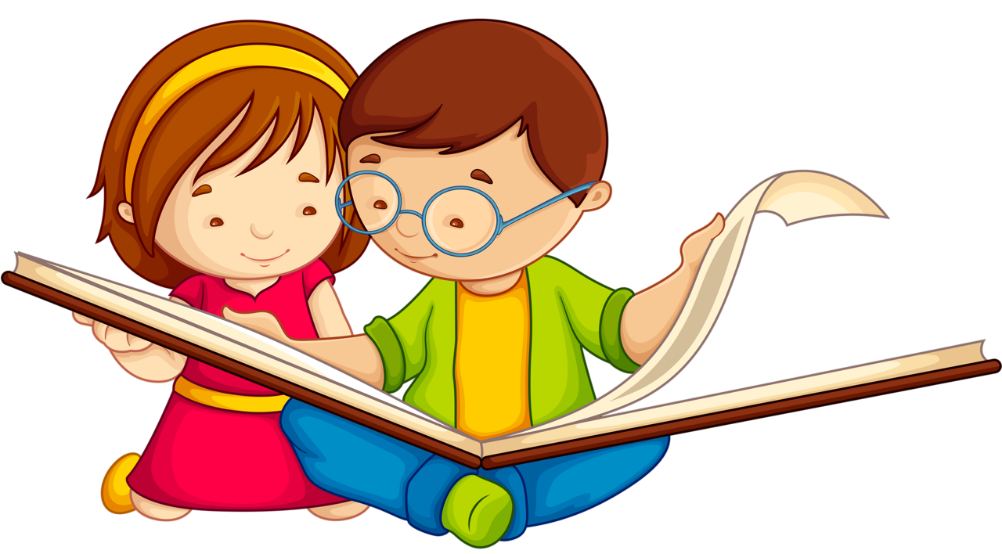 МБДОУ – детский сад компенсирующего вида № 411
Применение метода «Живая картина» в познавательной и речевой деятельности детей дошкольного возраста»
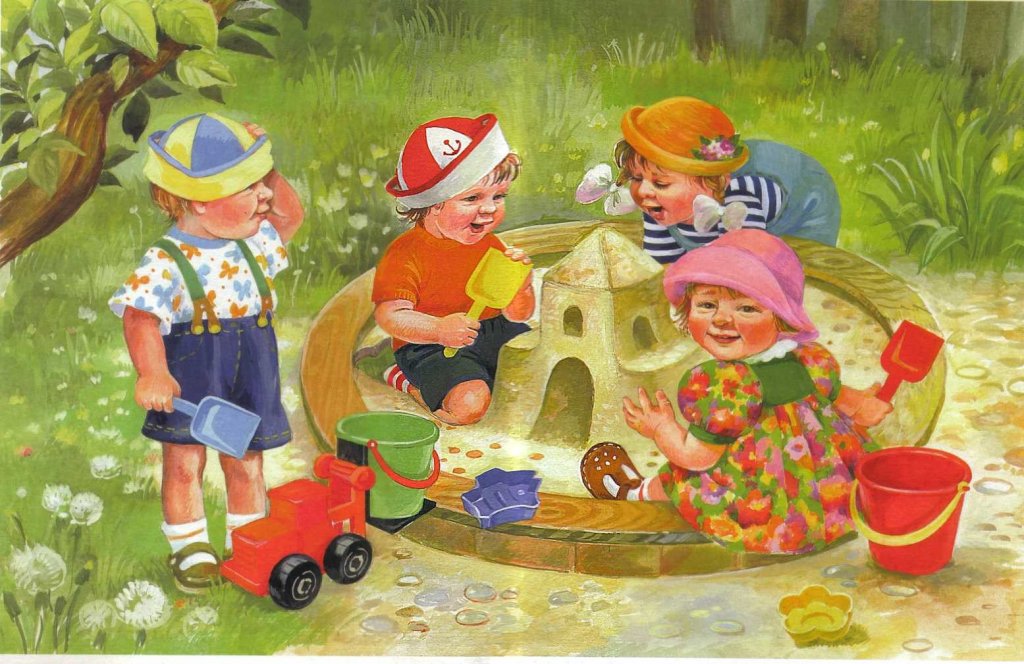 Харинова Ольга Юрьевна, зам. зав. по ВМР;
Свалова Алена Андреевна, учитель-логопед;
Надеева Наталья Ильинична, воспитатель
Немного истории…
Известно, что в светском обществе XIX века «Живые картины» были очень популярны. Современники Пушкина Александра Сергеевича (да и он сам) играли в неё часто и с удовольствием. Незамысловатая увлекательность этой игры может быть легко освоена  и современными детьми.
Правила просты: как можно точнее «скопировать» известную картину, или скульптуру, используя  в качестве материала живых  людей.
3
4
5
Проблема
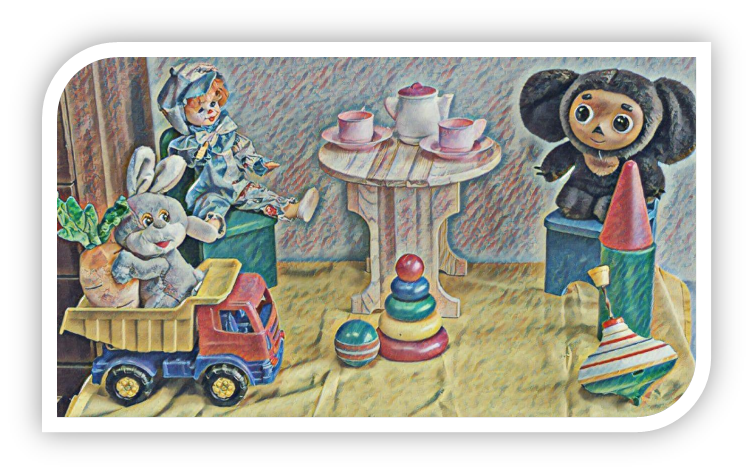 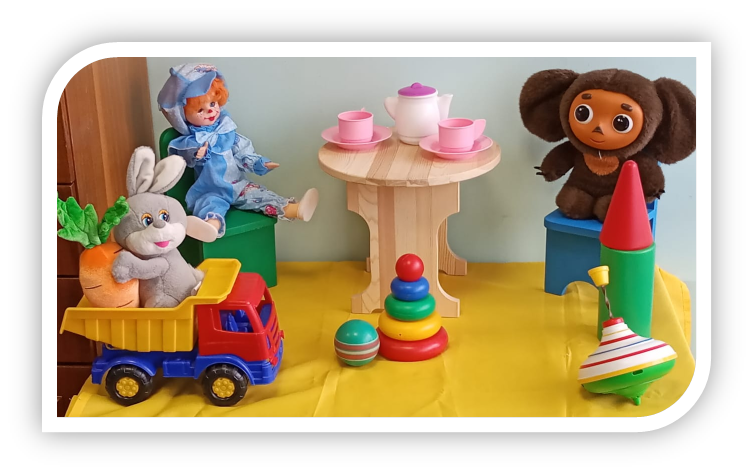 Методические приёмы, используемые в процессе работы с «Живой картиной»
Уровни сложности:
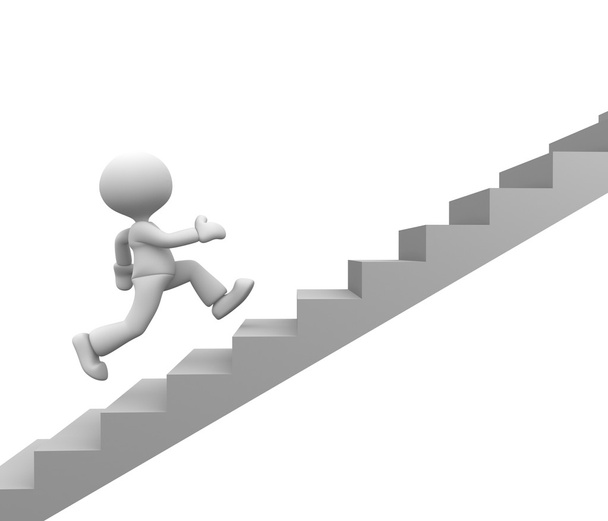 1 уровень сложности: ВЫПОЛНЕНИЕ ПО ШАБЛОНУ
Уровни сложности:
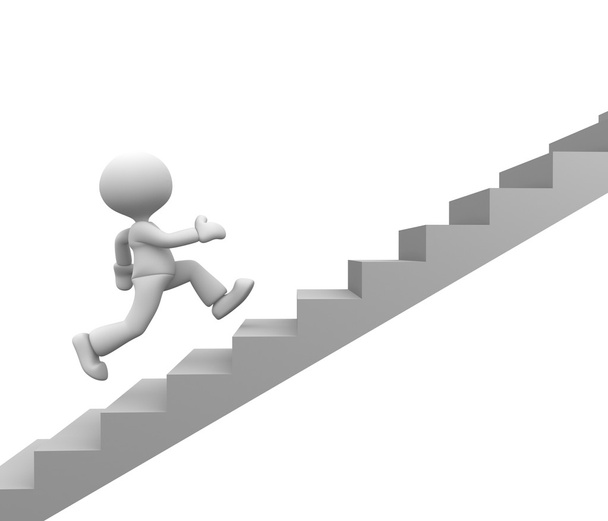 Этапы работы с «Живой картиной»
Этап выбора картины
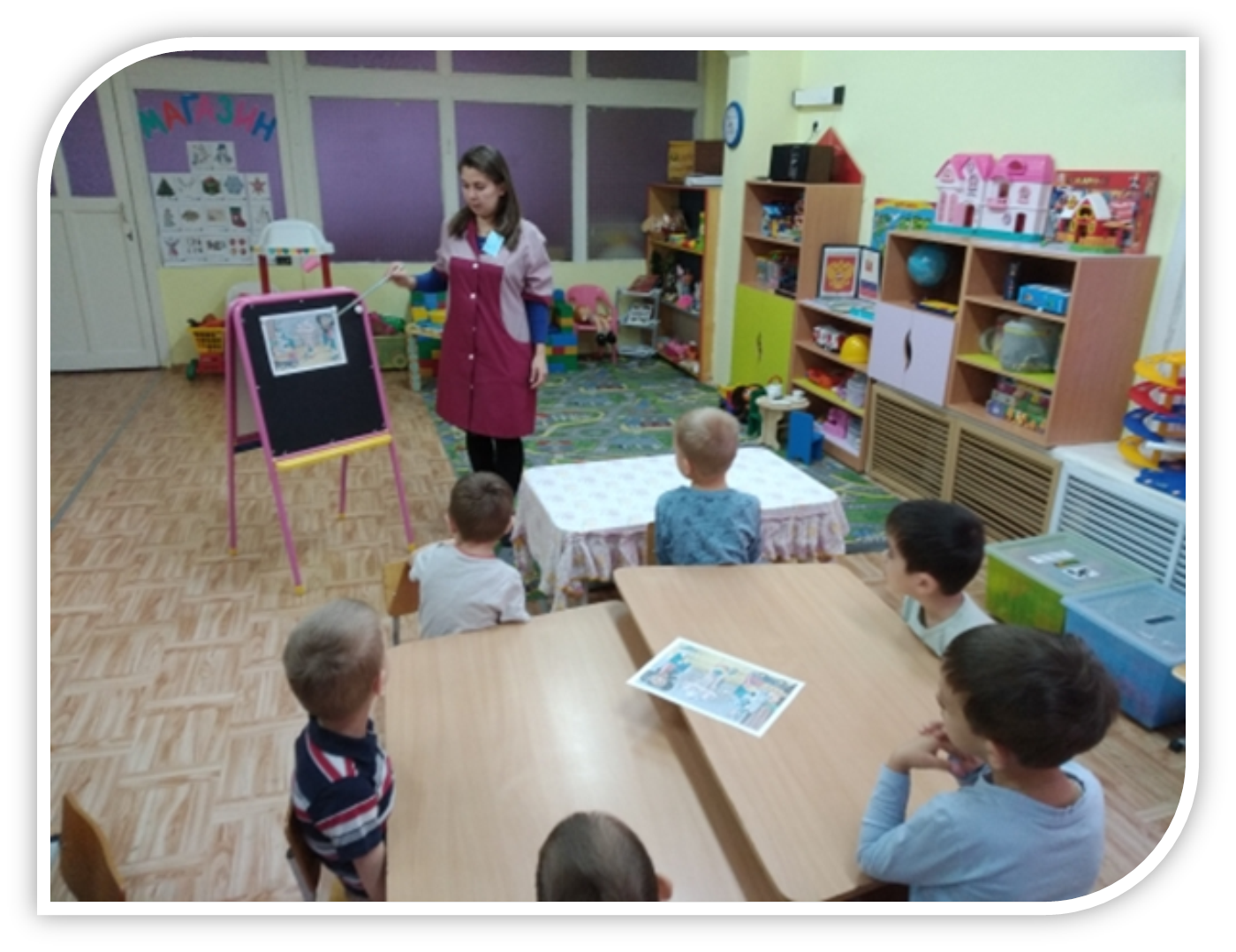 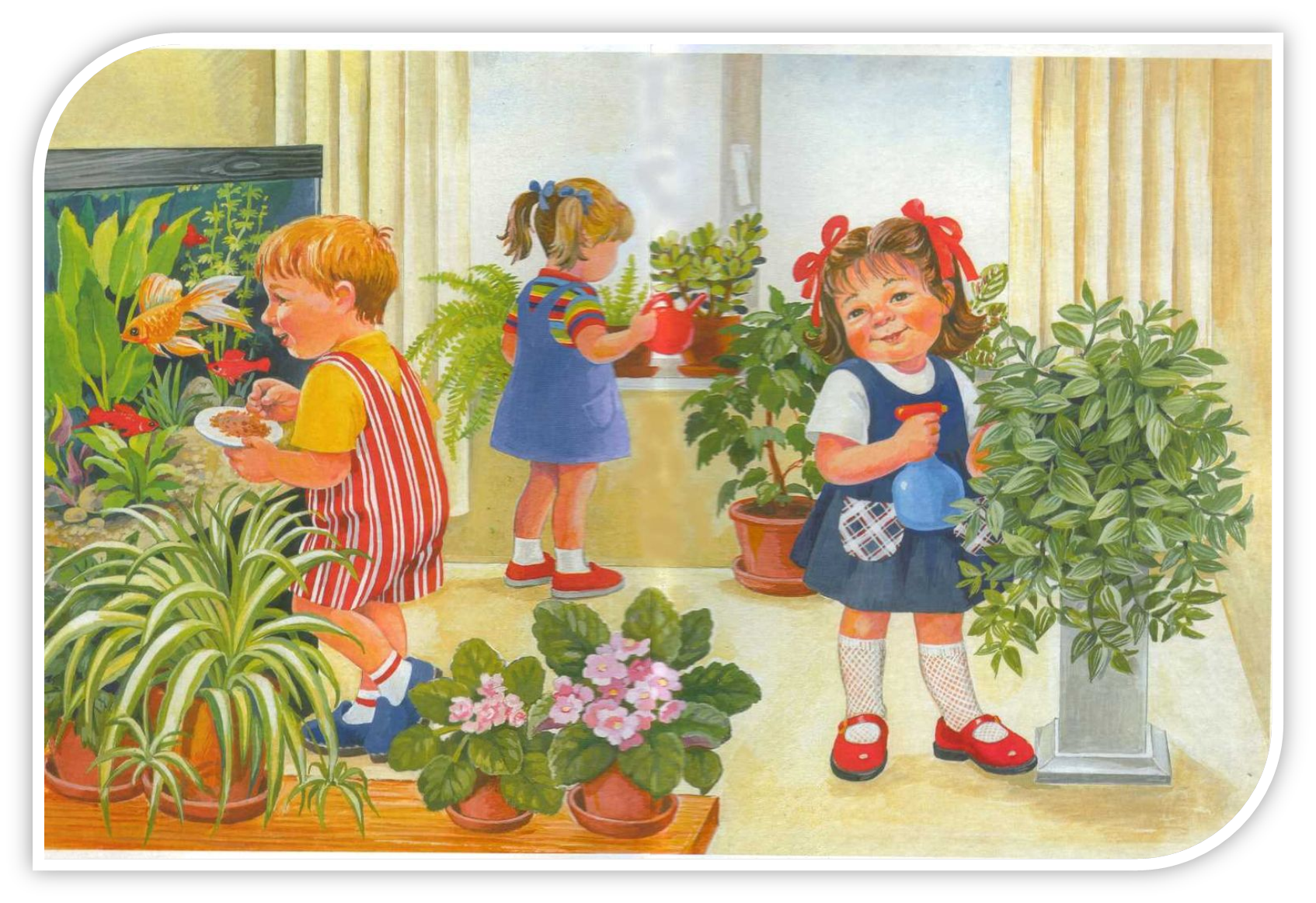 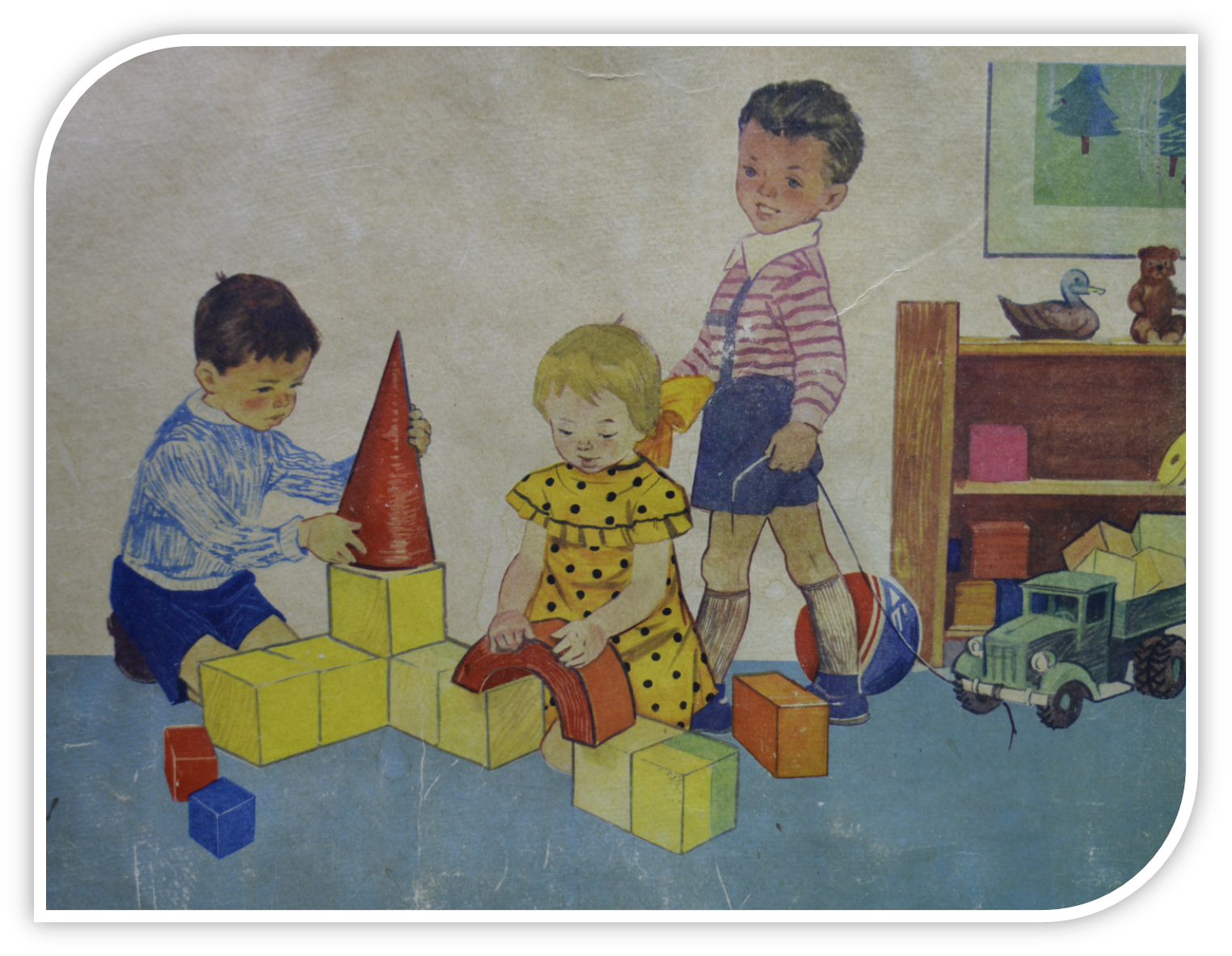 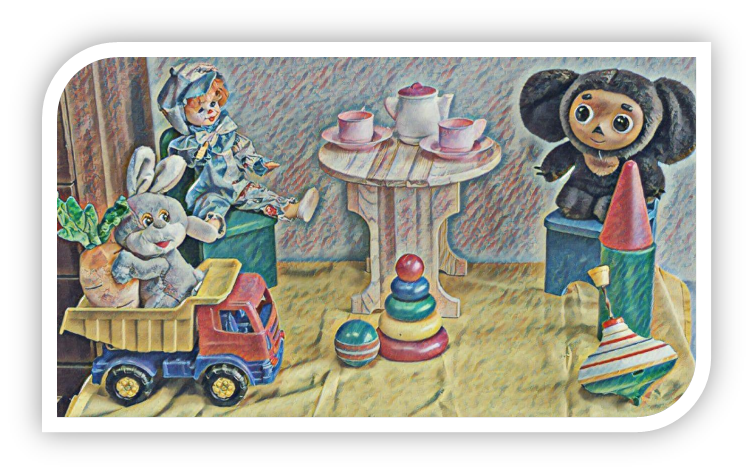 Этап подбора атрибутов
Воссоздание картины с помощью разных предметов
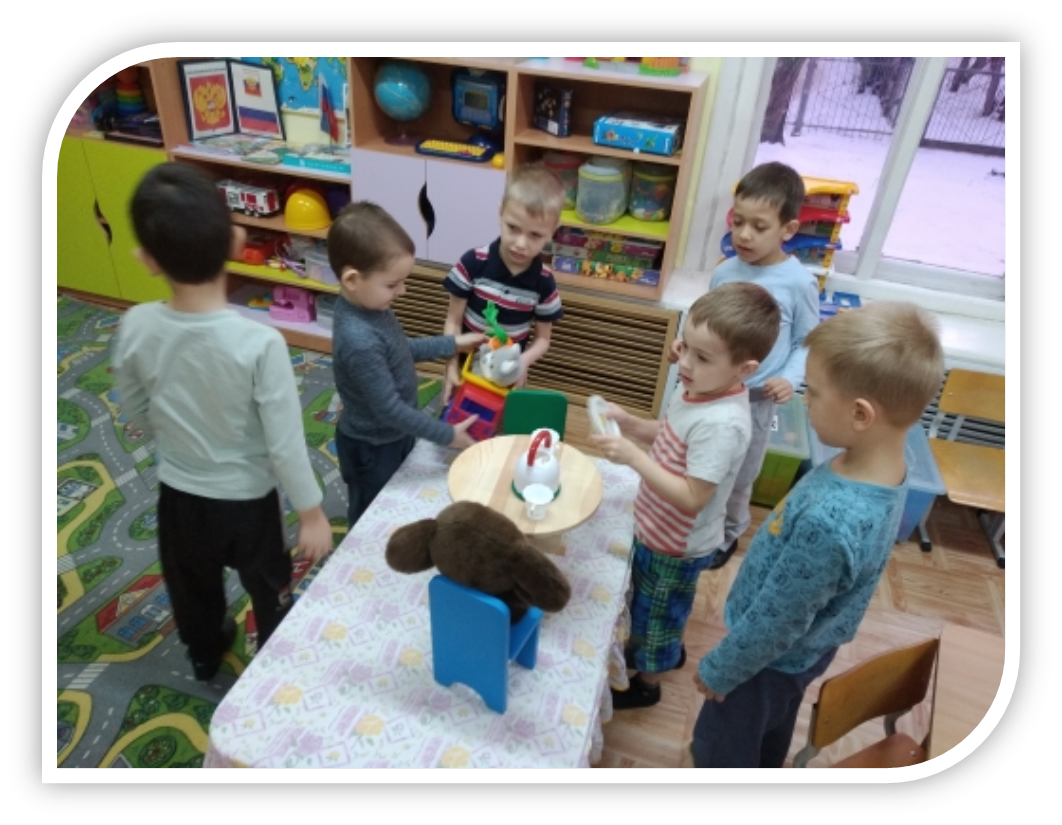 Сравнение и анализ
Уровни сложности:
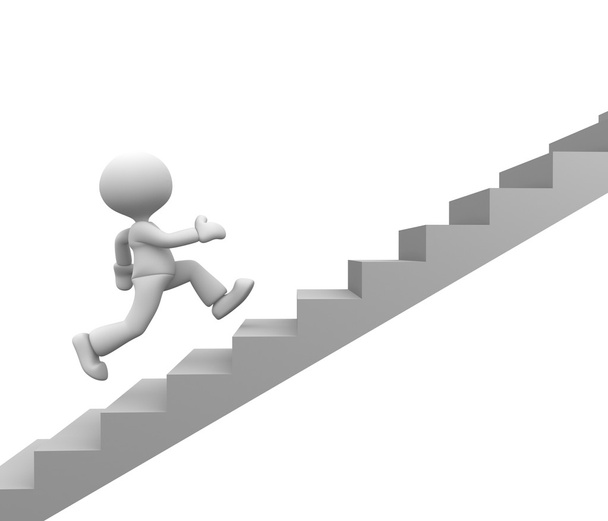